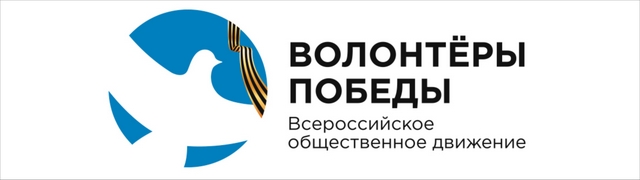 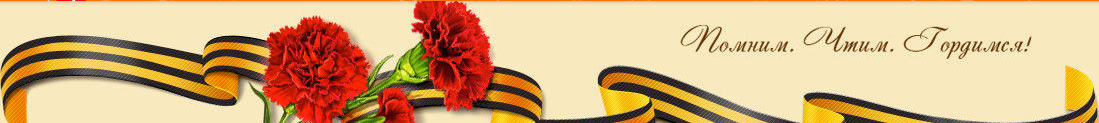 «СМЕЛЫЕ СЕРДЦА»
Александр Иванович Скоков - Герой Советского Союза, руководитель Величаевского молодогвардейского  подполья в годы Великой Отечественной войны.
Александр Иванович Скоков (15 июля 1925 года- 07 ДЕКАБРЯ 1942 ГОДА)  УРОЖЕНЕЦ селА Владимировка Левокумского района Ставропольского края
8 мая 1965 года Александру Ивановичу Скокову за особые заслуги, мужество и героизм было присвоено звание Героя Советского Союза.
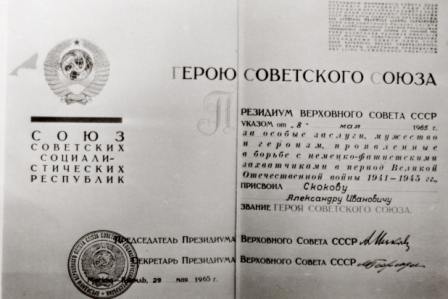 В память о подвиге молодых патриотов на месте захоронения в центре села Величаевского был установлен бюст Героя Советского Союза А.И. Скокова (скульптор Купик).
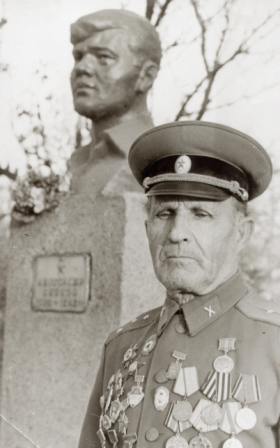 18 марта 1968 года УЧРЕЖДЕНА  премиЯ   имени А.И. Скокова.в области литературы, журналистики, изобразительного, музыкального и театрального искусств.